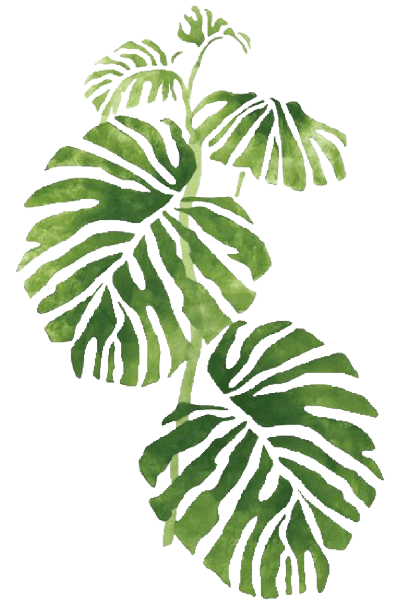 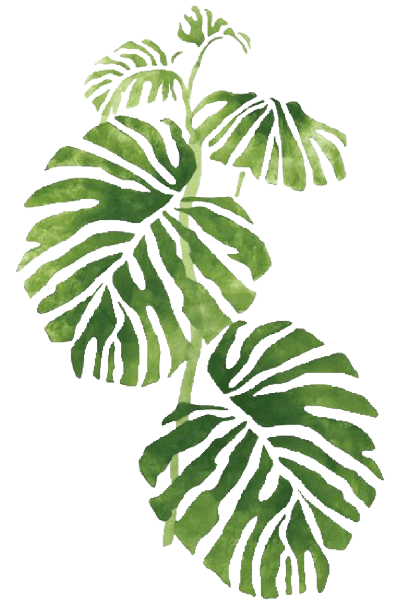 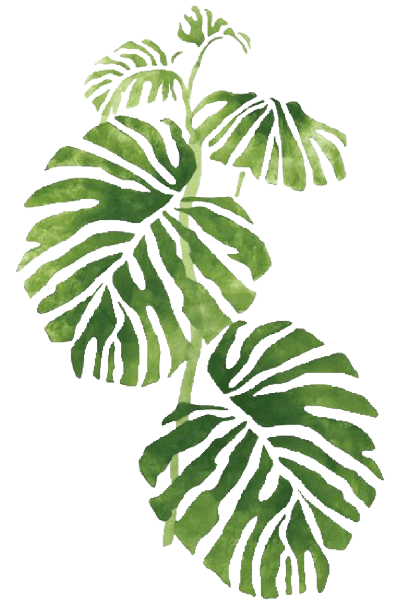 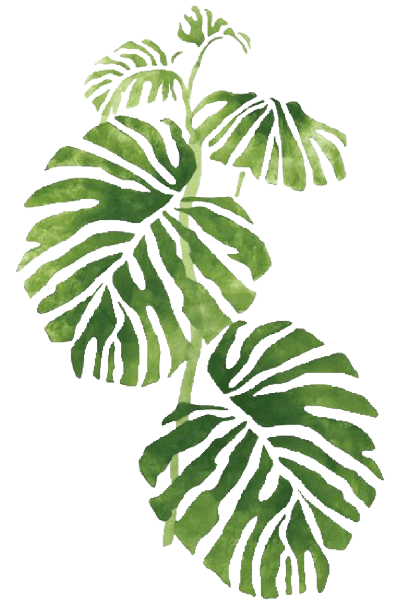 Bài 21: Thực hành Quan sát sinh vật
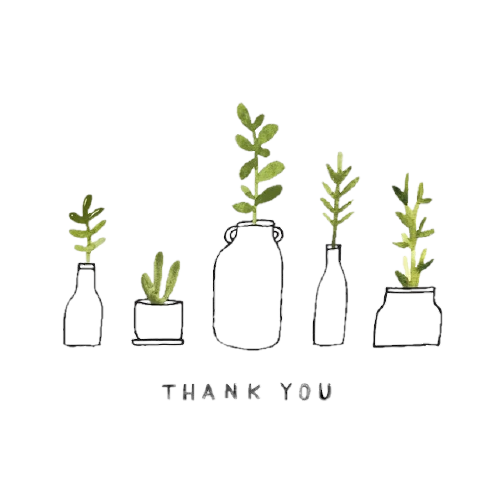 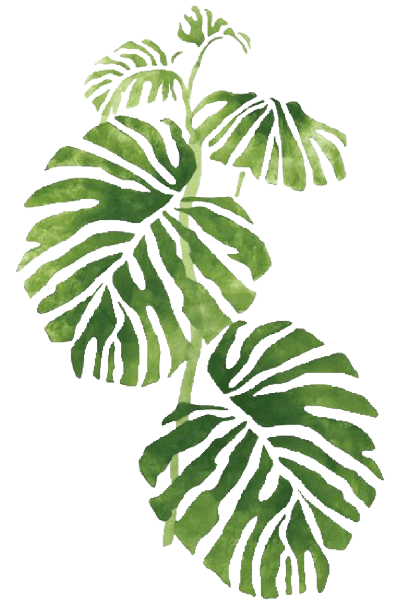 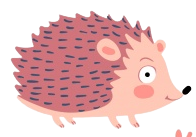 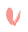 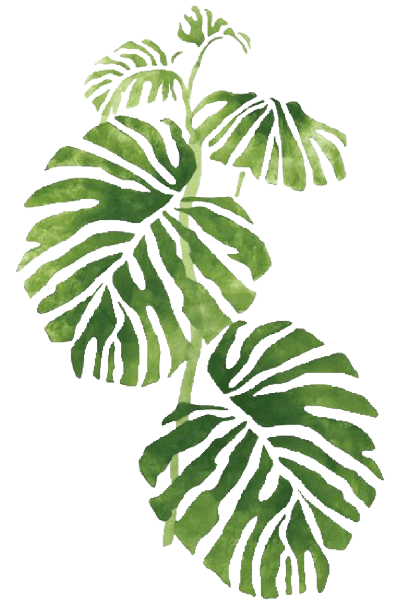 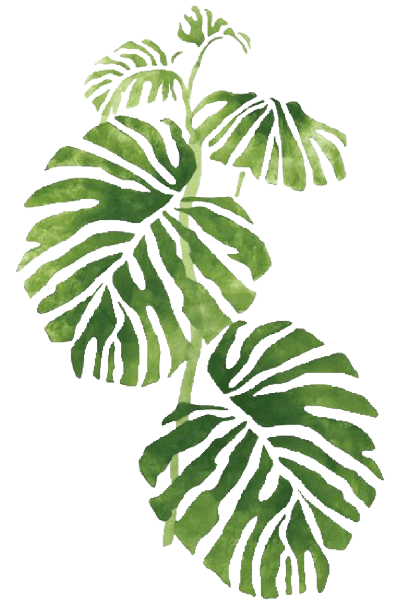 TRÒ CHƠI “AI NHANH HƠN”
- Mỗi đội được cấp 1 bộ các cụm từ gợi ý (Tế bào,cơ thể, mô, bầy đàn, cơ quan, hệ cơ quan). 
- Các đội cử các thành viên lựa chọn cụm từ phù hợp gắn lên sơ đồ các cấp tổ chức sống trong cơ thể đa bào từ nhỏ tới lớn. 
- Mỗi lượt chỉ có 1 thành viên lên gắn. 
- Đội nào hoàn thành chính xác và nhanh nhất sẽ chiến thắng.
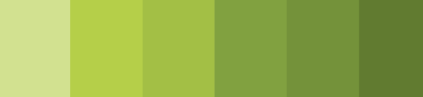 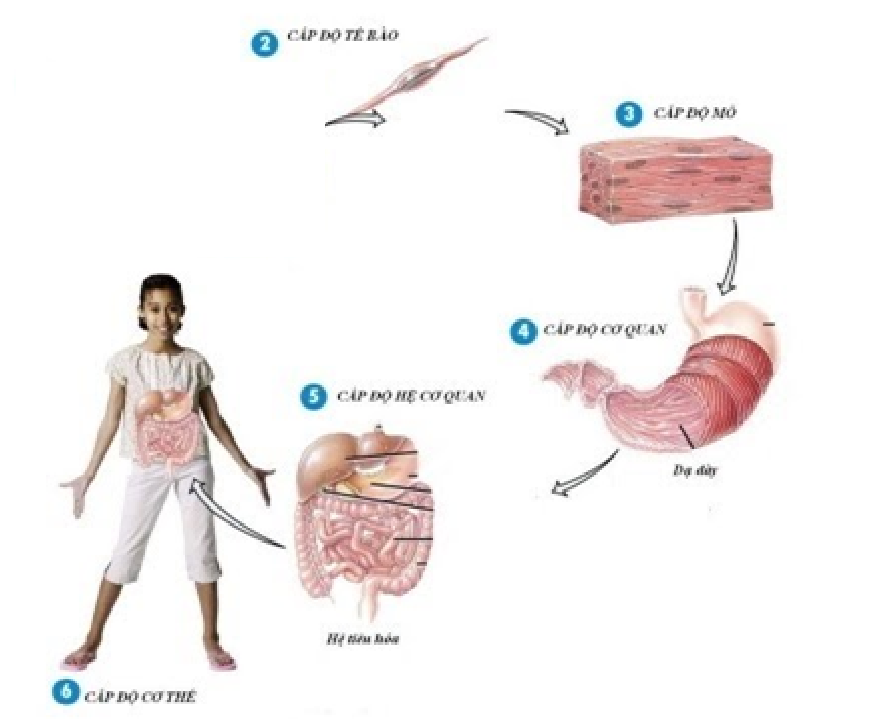 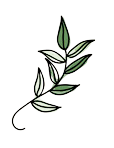 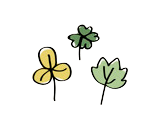 3
I. Cách làm tiêu bản 
và sử dụng kính hiển vi
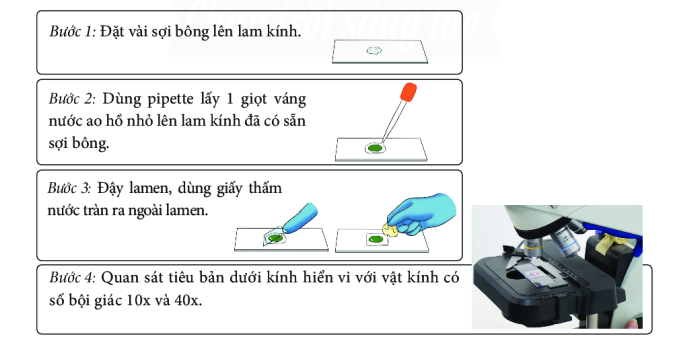 5
II. Tiến hành quan sát
1. Quan sát cơ thể đơn bào
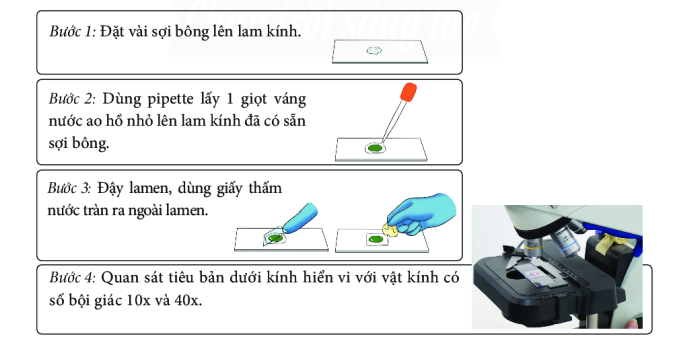 Làm tiêu bản và quan sát dưới kính hiển vi
6
PHT CÁ NHÂN SỐ 2
- Vẽ mô tả cấu tạo trùng roi trên PHT cá nhân
7
2. Quan sát các cơ quan cấu tạo cây xanh
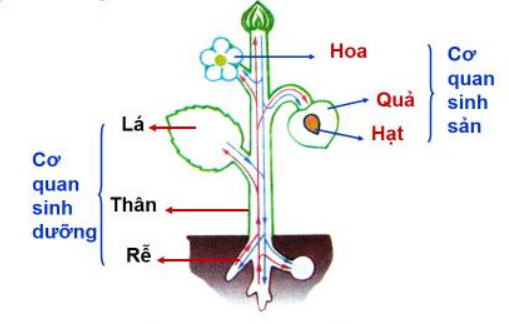 8
2. Quan sát các cơ quan cấu tạo cây xanh
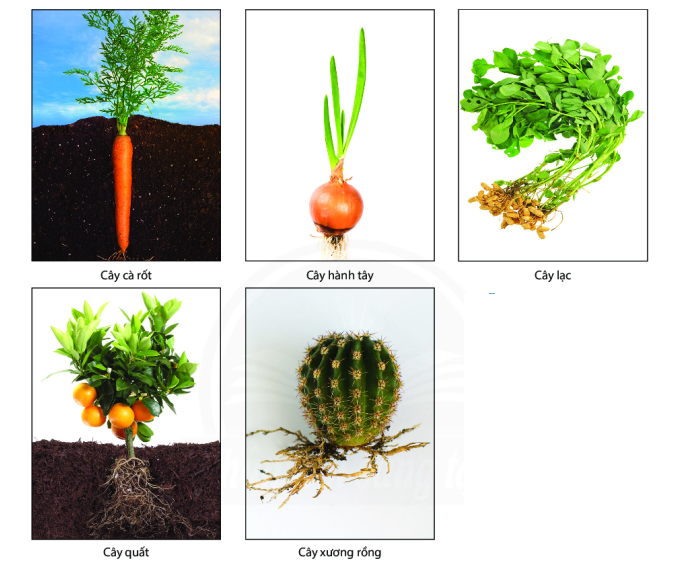 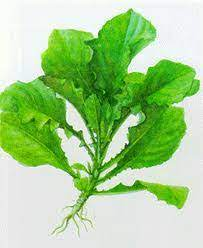 Cây cải
9
Các nhóm gắn mẫu vật lên PHT và chú thích các cơ quan tương ứng.
10
3. Quan sát mô hình cấu tạo cơ thể người
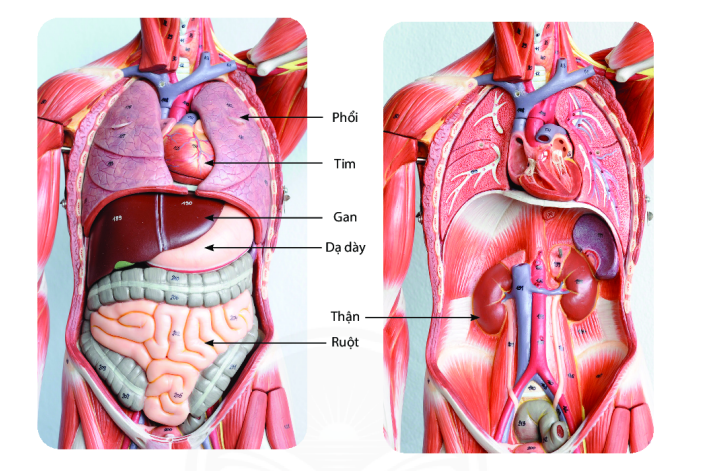 Các nhóm hãy tháo lắp mô hình cấu tạo cơ thể người (3 phút)
11
III. Vận dụng
Nhiệm vụ sau buổi học
12
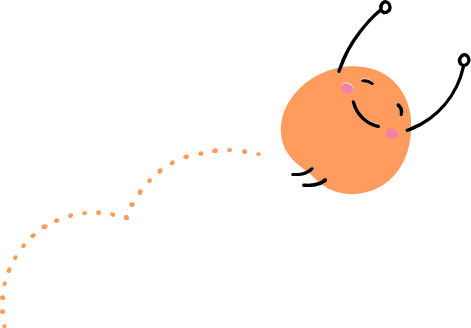 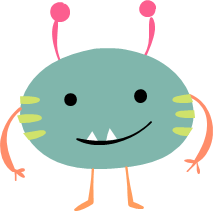 CẢM ƠN các thầy cô và các em học sinh!!!
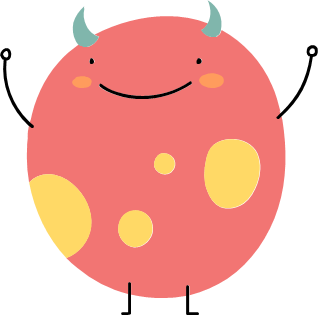